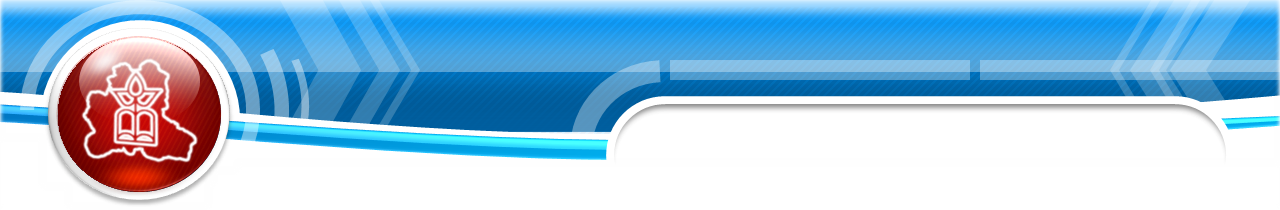 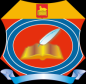 БОДАЙБИНСКОЕ ОБРАЗОВАНИЕ
Управление образования администрации МО г. Бодайбо и района
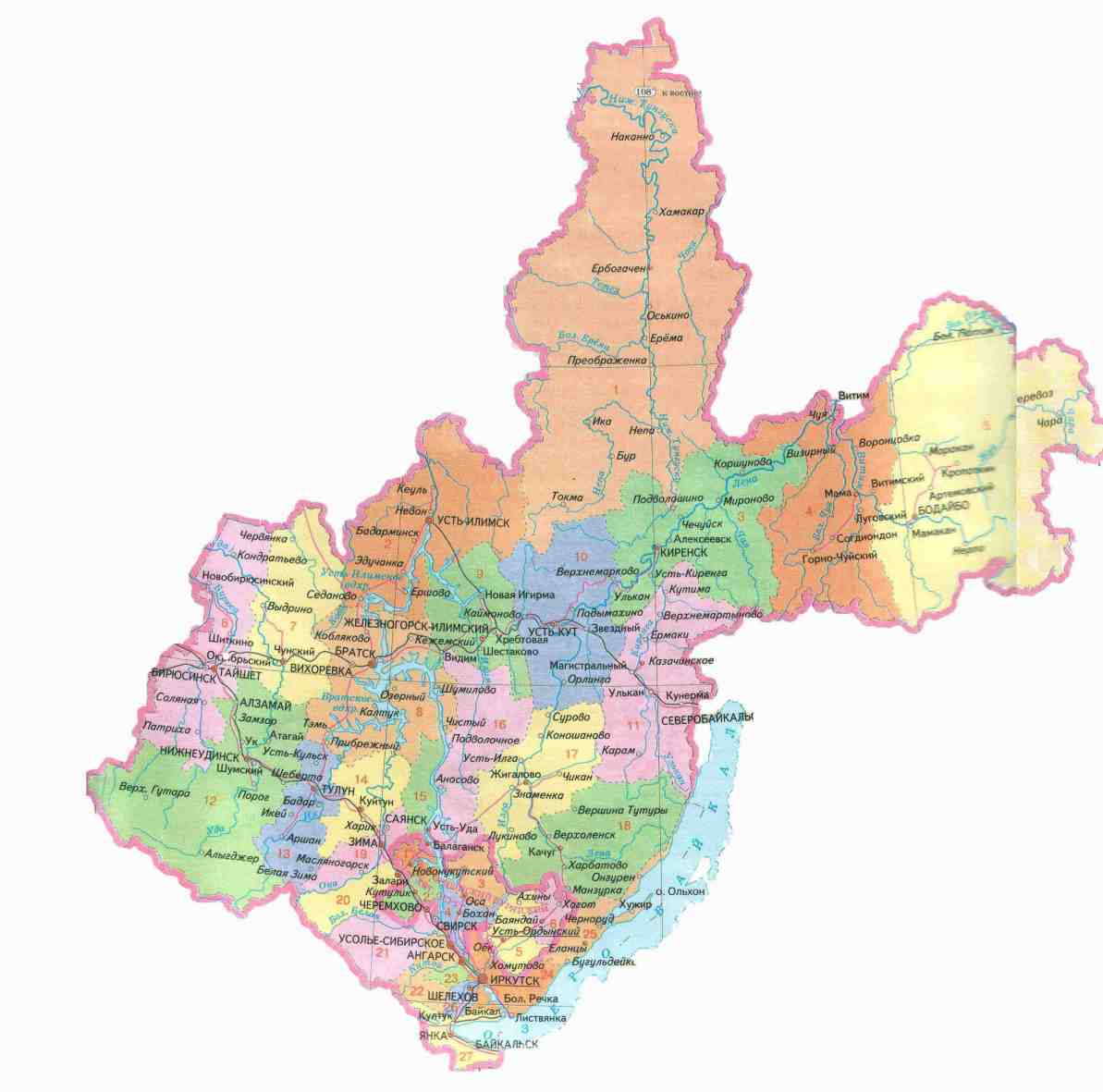 Кадровое обеспечение учреждений образования, культуры и здравоохранения муниципального образования г.Бодайбо и района
 на 2020-2025 годы
Бодайбо
885 км.
Иркутск
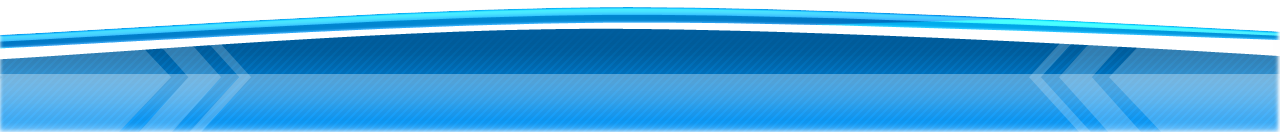 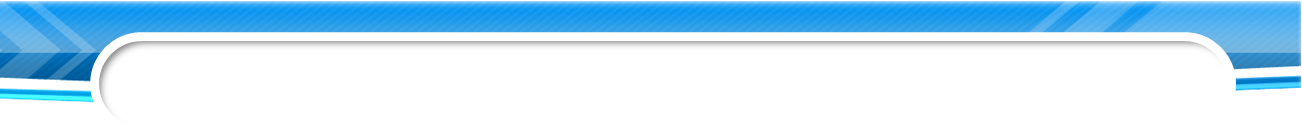 Развитие системы образования 
г.Бодайбо и района на 2020-2025 годы
1.Обеспечение педагогов муниципальным жильем
2.Частичная компенсация расходов по найму жилого помещения (15 000 ежемесячно)
3.Ежемесячная доплата педагогическим работникам, отнесенным к категории молодых специалистов: 
первый год работы- 11 500 рублей, 
второй  год работы- 9169 рублей,
Третий год работы-5748 рублей.
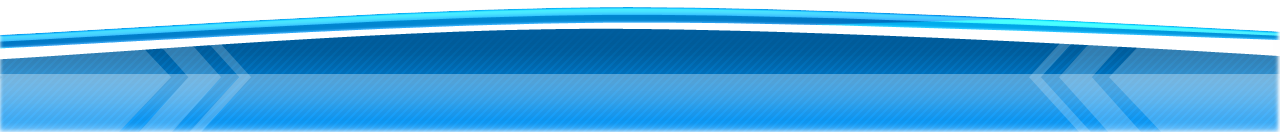 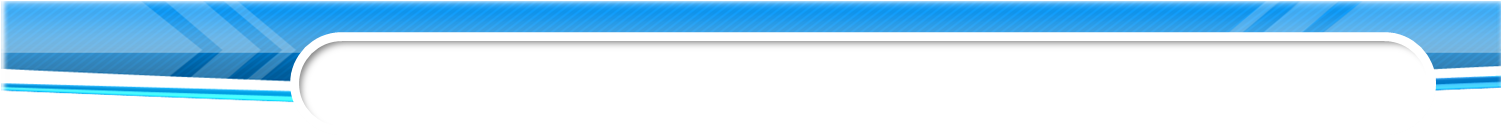 V
V
V
ЕДИНОВРЕМЕННАЯ ВЫПЛАТА 
В ТЕЧЕНИЕ 3 ЛЕТ
517 242 рублей- высшее педагогическое образование
258 621 рублей- среднее педагогическое образование
В течение 3 лет равными долями, в 30- дневный срок по истечении полного отработанного года в образовательной организации
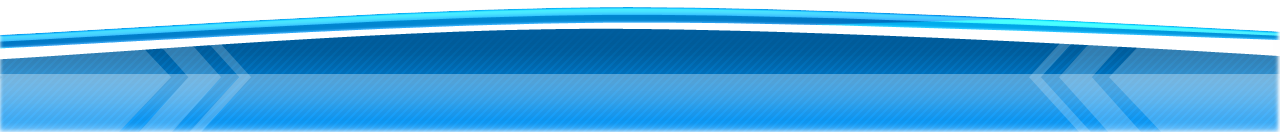 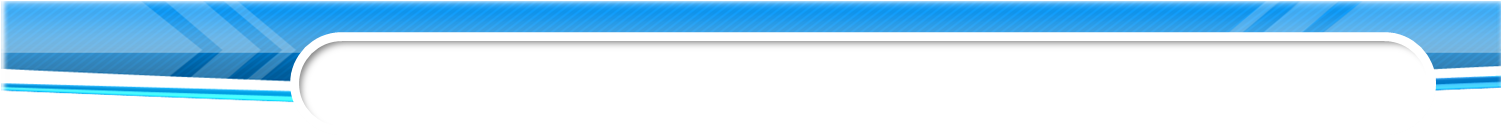 v
V
V
Порядок  предоставления компенсационной денежной выплаты 
работникам образовательных учреждений, 
обучающимся в учреждениях СПО или ВПО
Обучающемуся в средне-профессиональном заведении- 80% от стоимости обучения, 
указанной в подтверждающих документах
Обучающемуся в высшем учебном заведении- 50% от стоимости обучения,  указанной в подтверждающих документах
Молодым специалистам гарантируется не менее нормы часов учебной нагрузки и право на выбор наставника
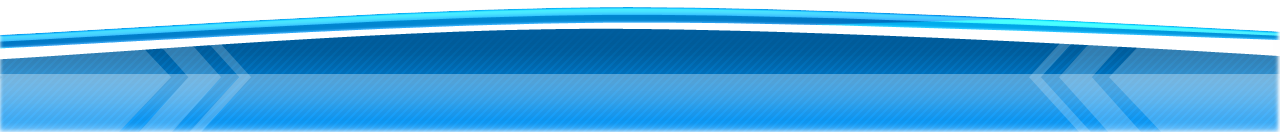 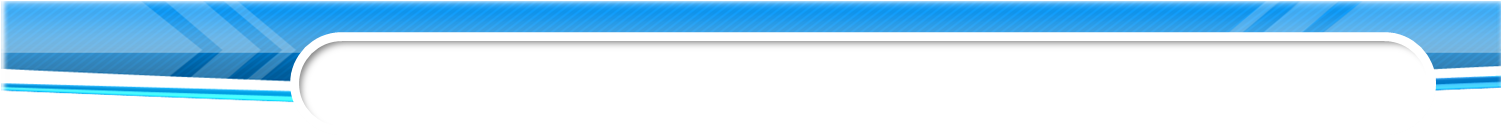 V
V
Гарантии молодым и приглашенным специалистам  в соответствии с трехсторонним соглашением
- единовременное денежное пособие (подъемные) в размере двух должностных окладов (ставок) и единовременное пособие на каждого прибывающего с ним члена его семьи в размере половины должностного оклада (ставки) работника
- оплата стоимости проезда работника и членам его семьи в пределах территории Российской Федерации по фактическим расходам, а также стоимости провоза багажа не свыше 5 тонн на семью по фактическим расходам и не свыше тарифов, предусмотренных для перевозки железнодорожным транспортом
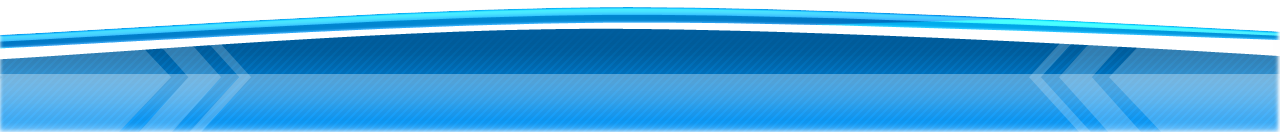 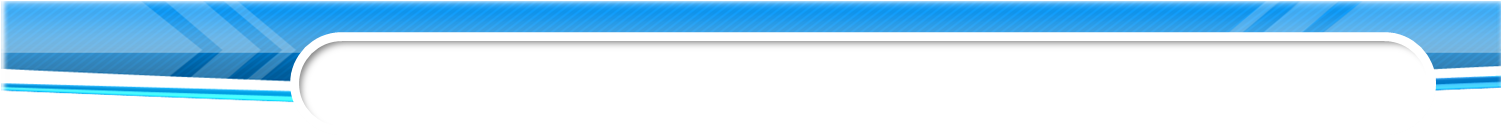 ПЕДАГОГИЧЕСКИЕ    ВАКАНСИИ на 01.10.2023г.
Учитель начальных классов- 6 ст.
Химия, биология-2ст.
Учитель русского яз., литературы- 2 ст.
Учитель английского языка- 
1 ст.
География-1ст.
ВАКАНСИИ
Педагог-психолог-4ст.
Учитель-дефектолог-3ст.
Учитель-логопед-4ст.
Математика-4 ст.
Физическая культура-2ст.
Музыкальный 
руководитель-3 ст.
Инструктор 
по физкультуре-1ст.
Воспитатель-9ст..
Учитель физики- 2ст., учитель информатики- 2ст.
Педагог доп.образования-6ст.
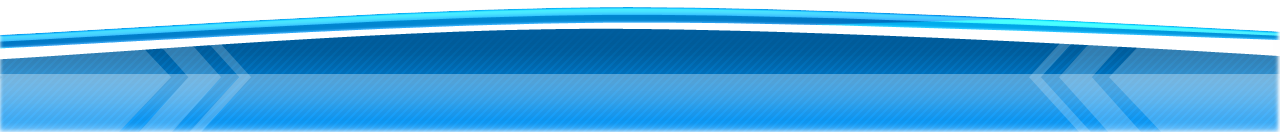 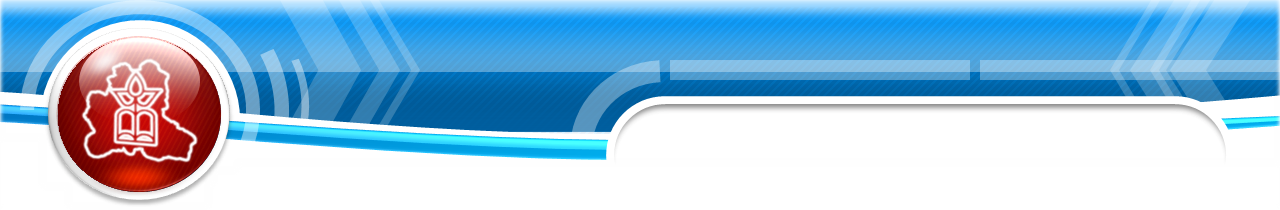 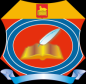 БОДАЙБИНСКОЕ ОБРАЗОВАНИЕ
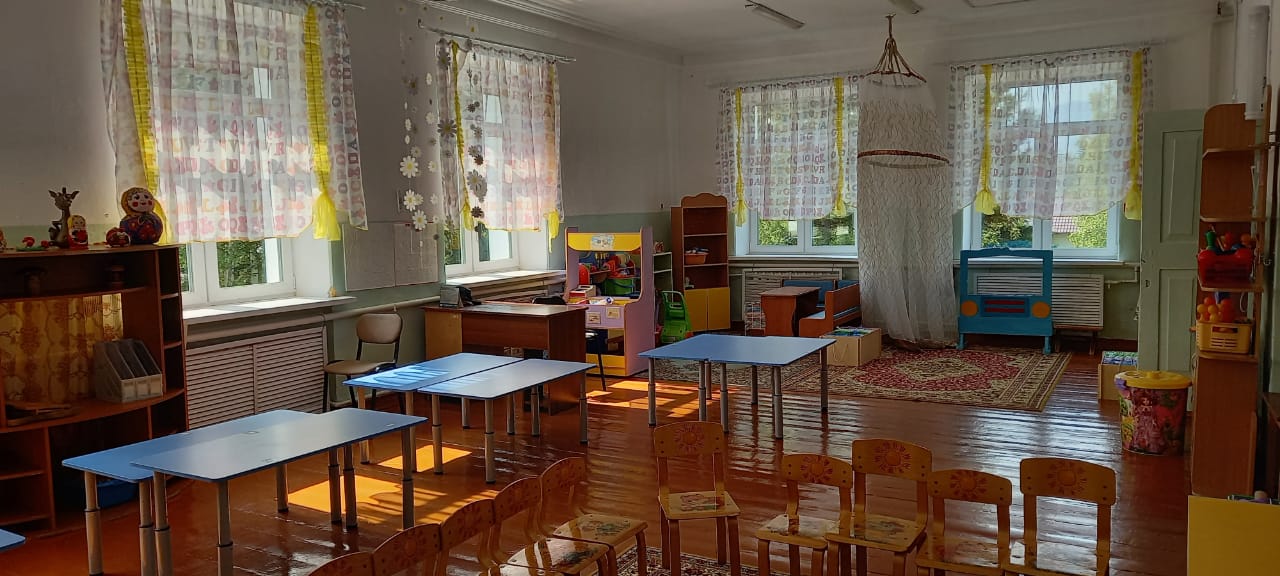 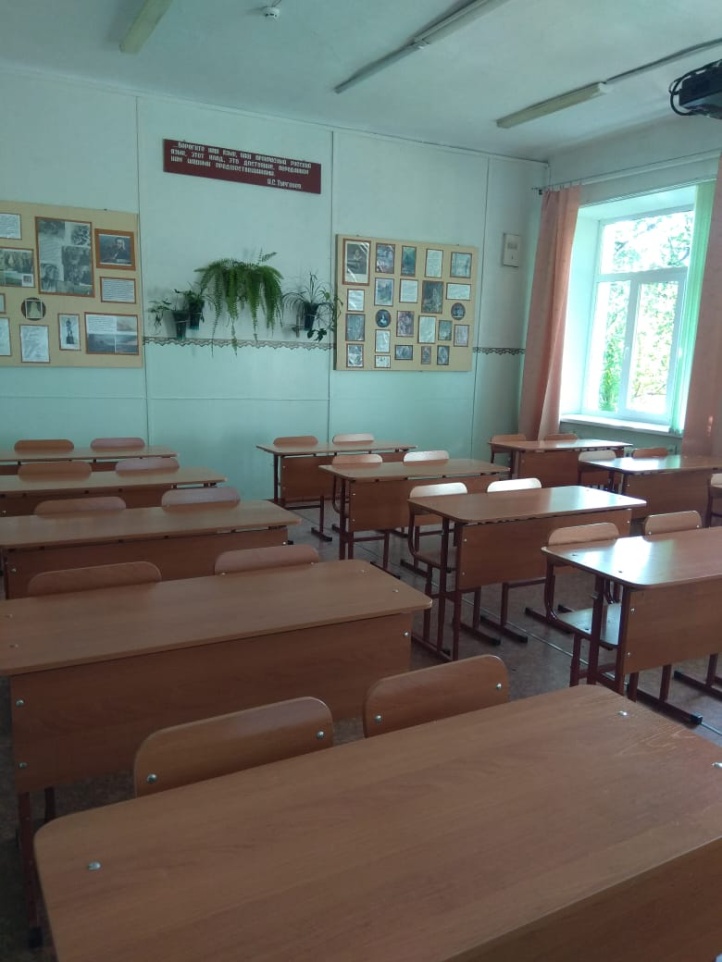 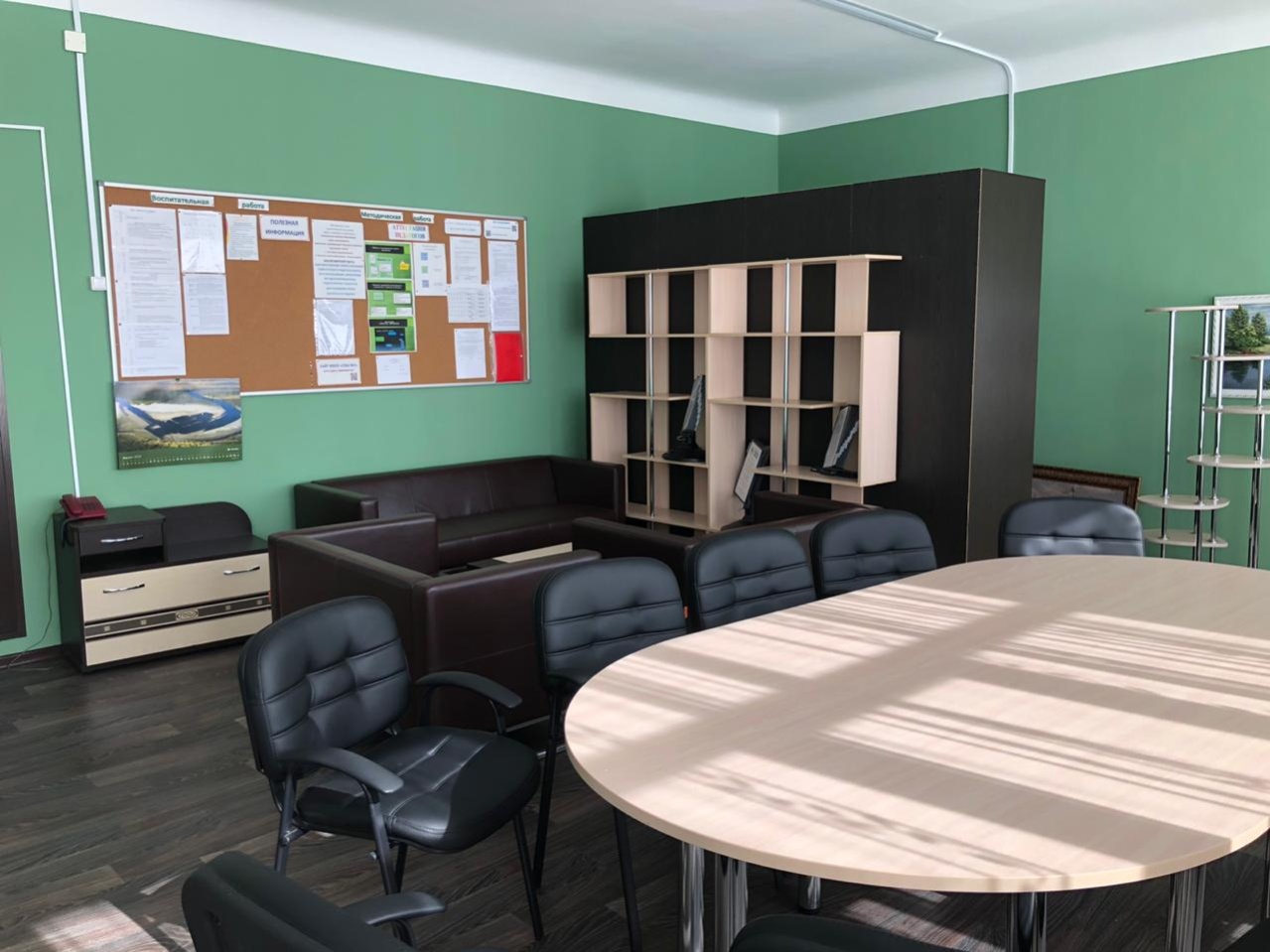 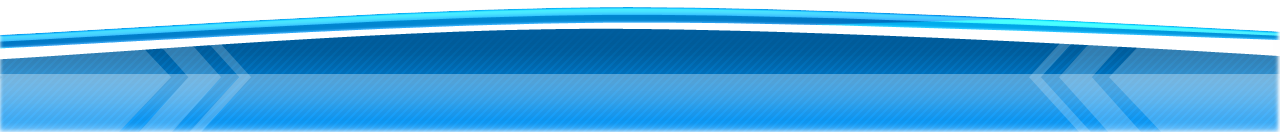 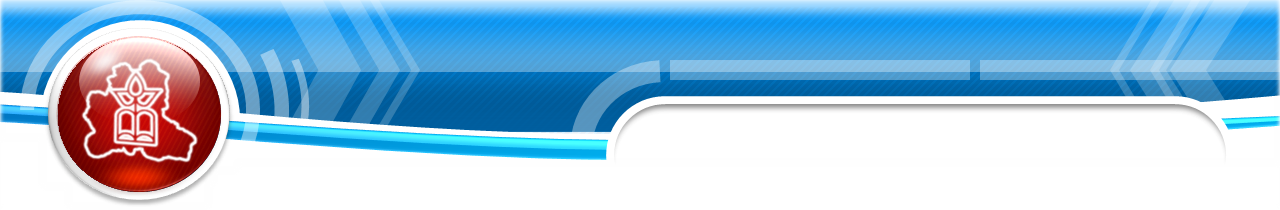 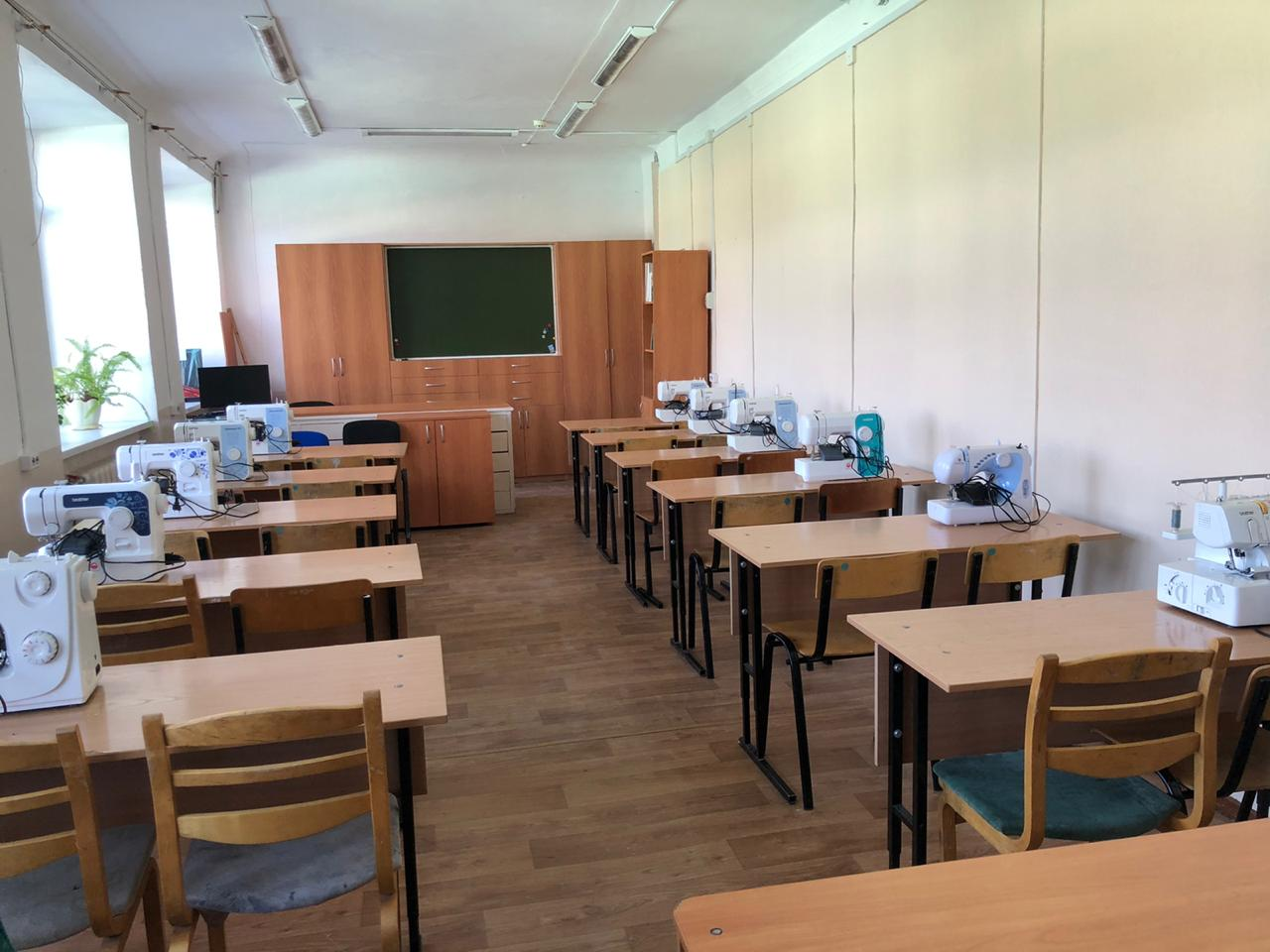 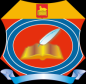 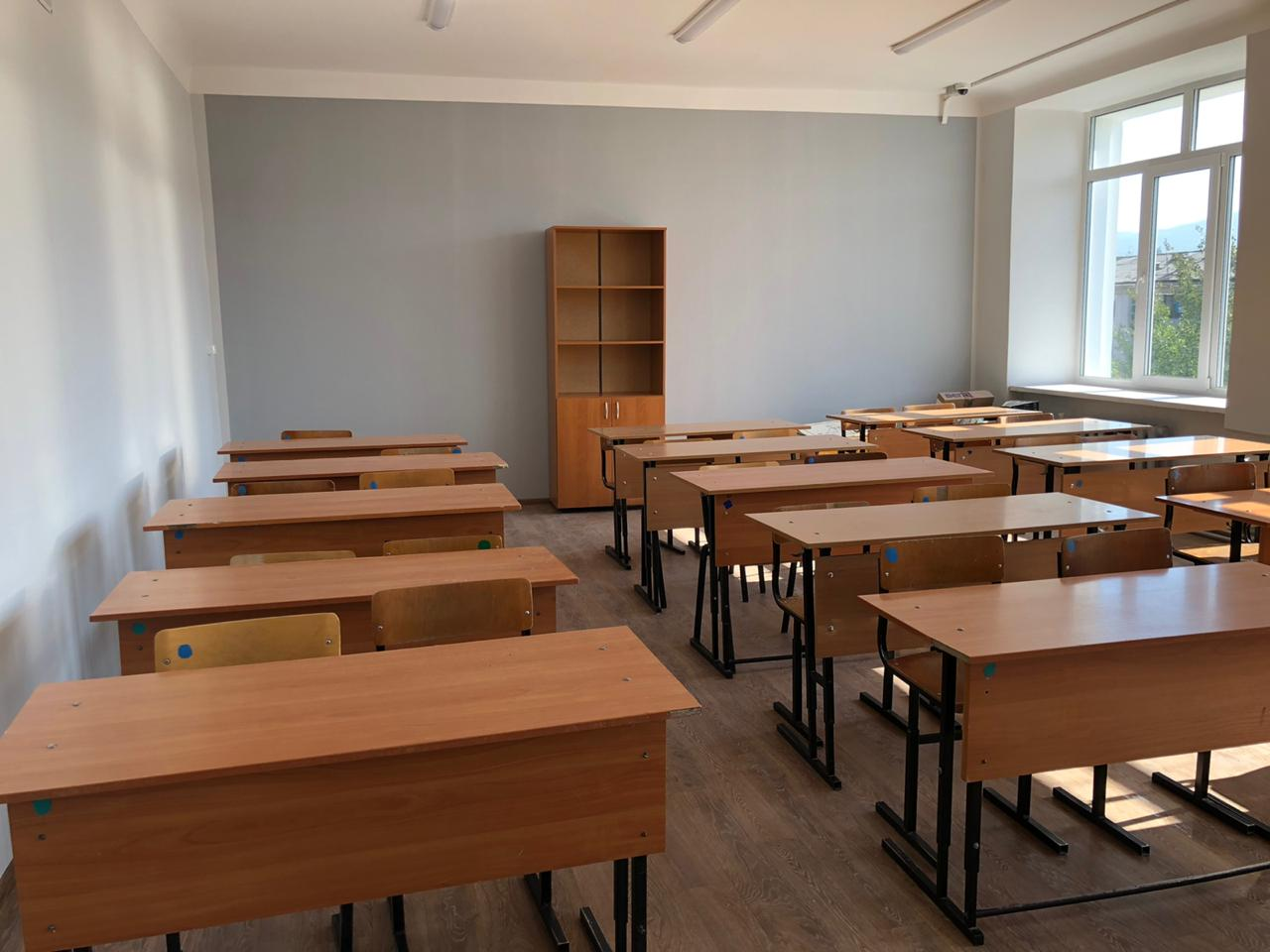 БОДАЙБИНСКОЕ ОБРАЗОВАНИЕ
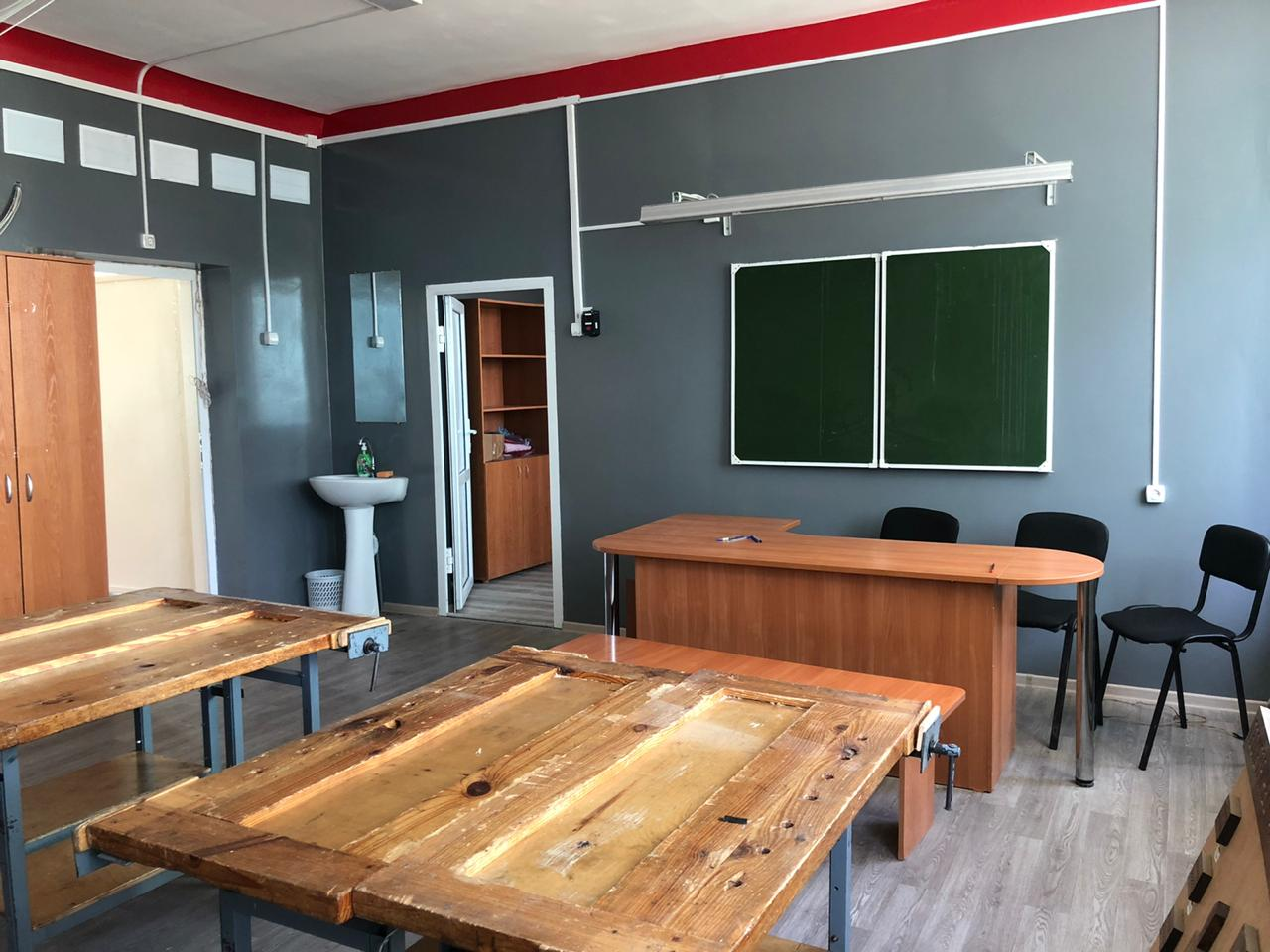 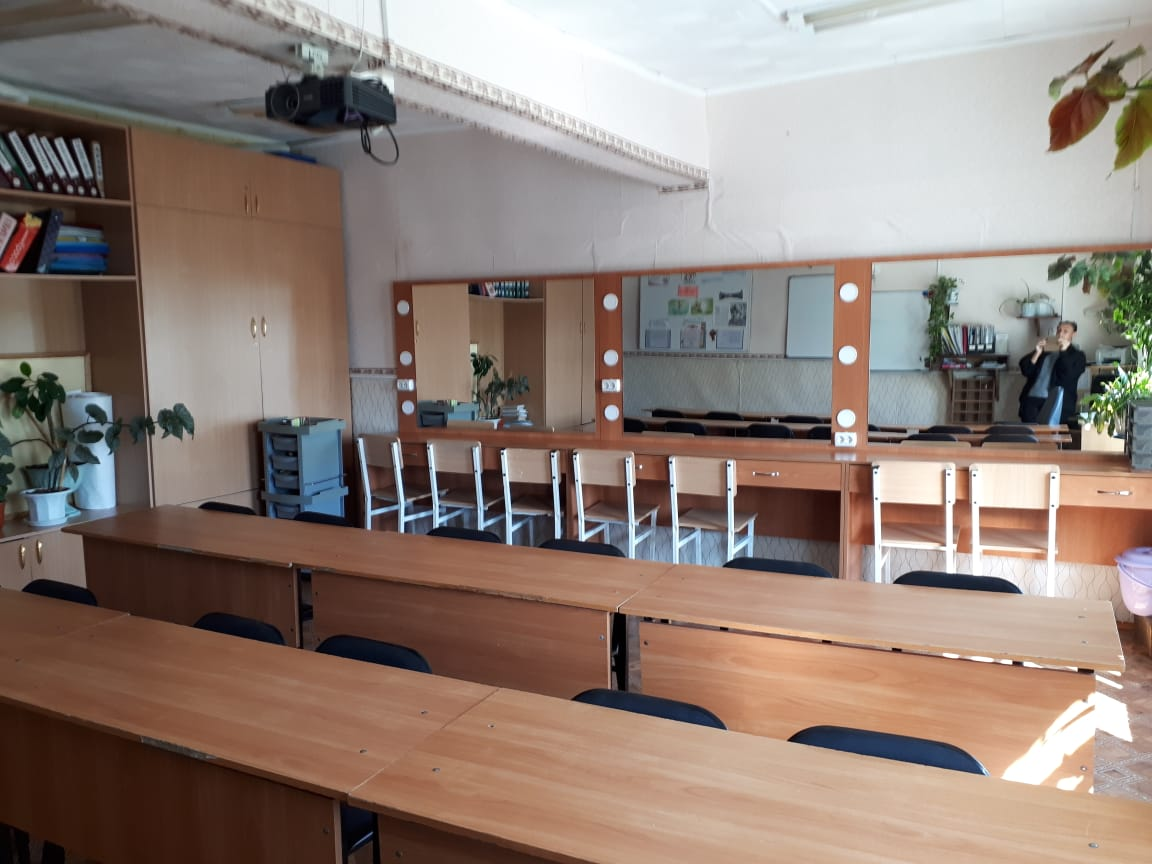 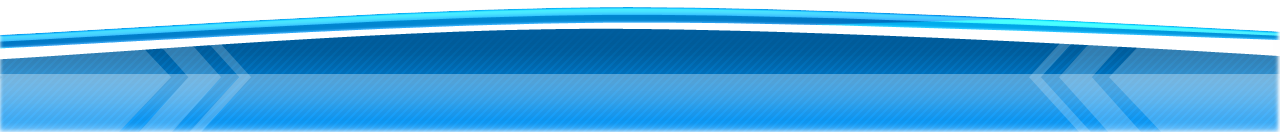 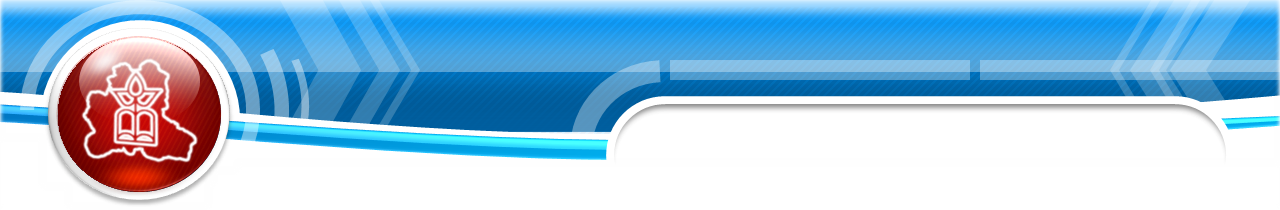 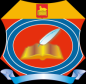 БОДАЙБИНСКОЕ ОБРАЗОВАНИЕ
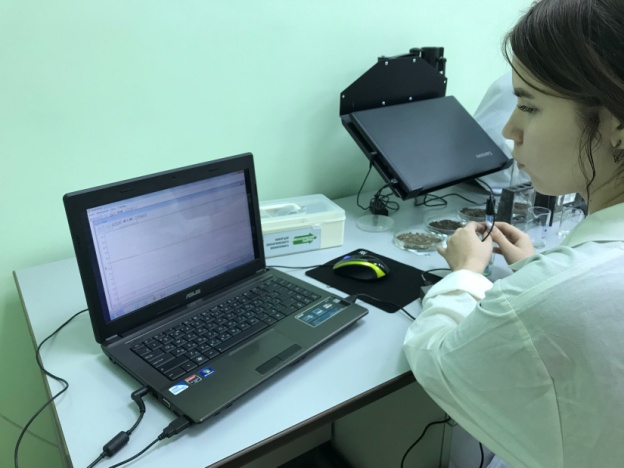 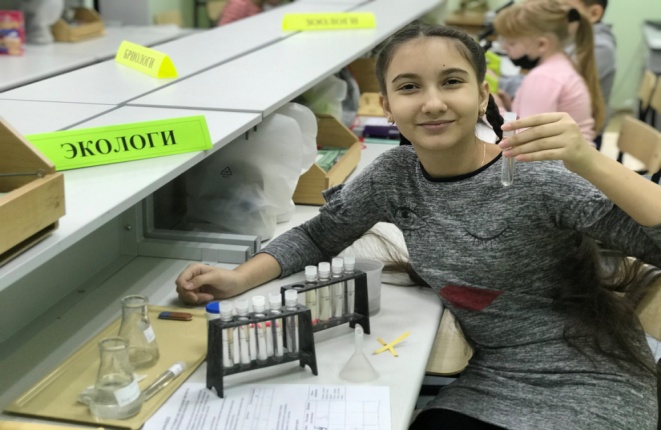 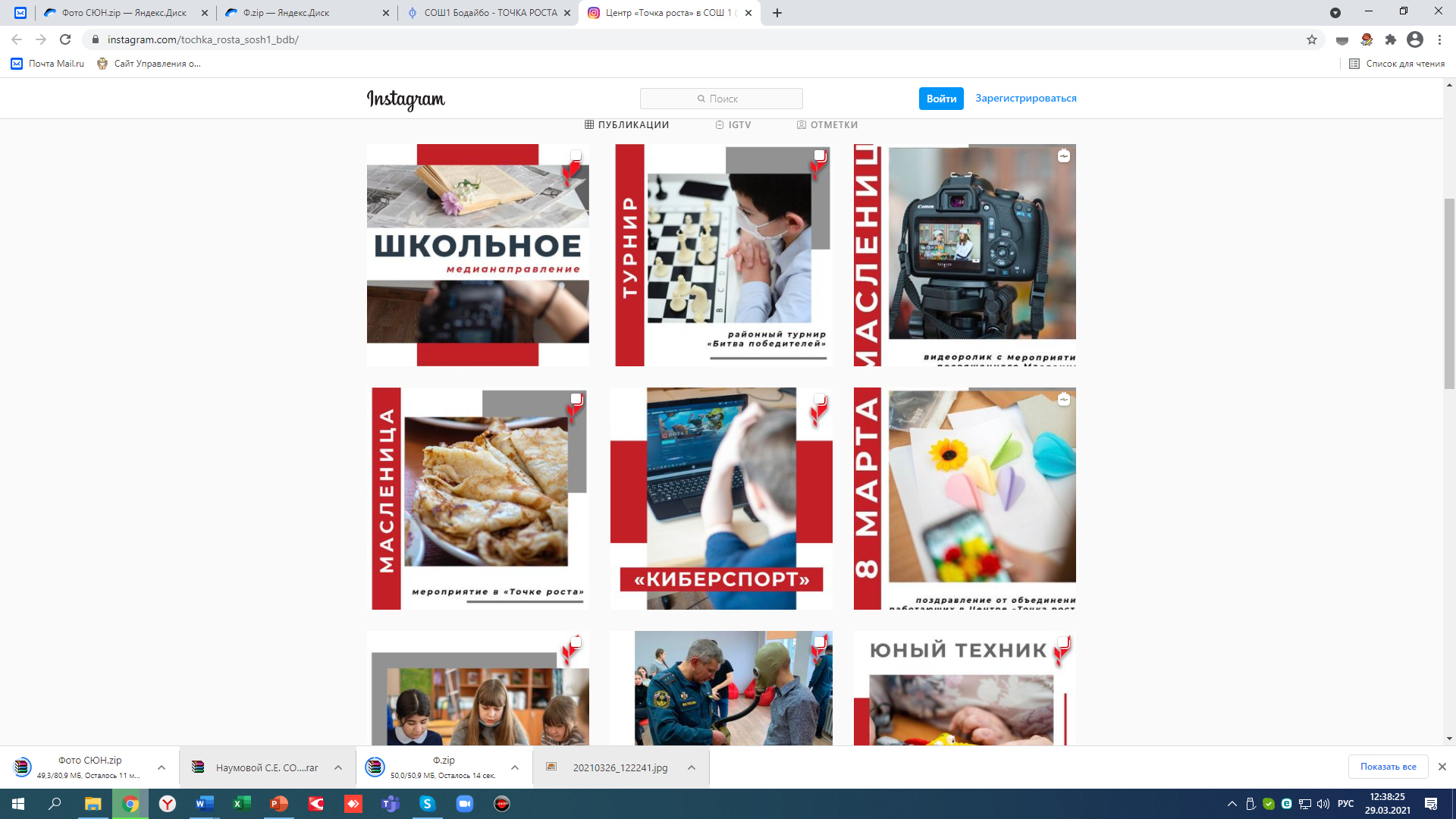 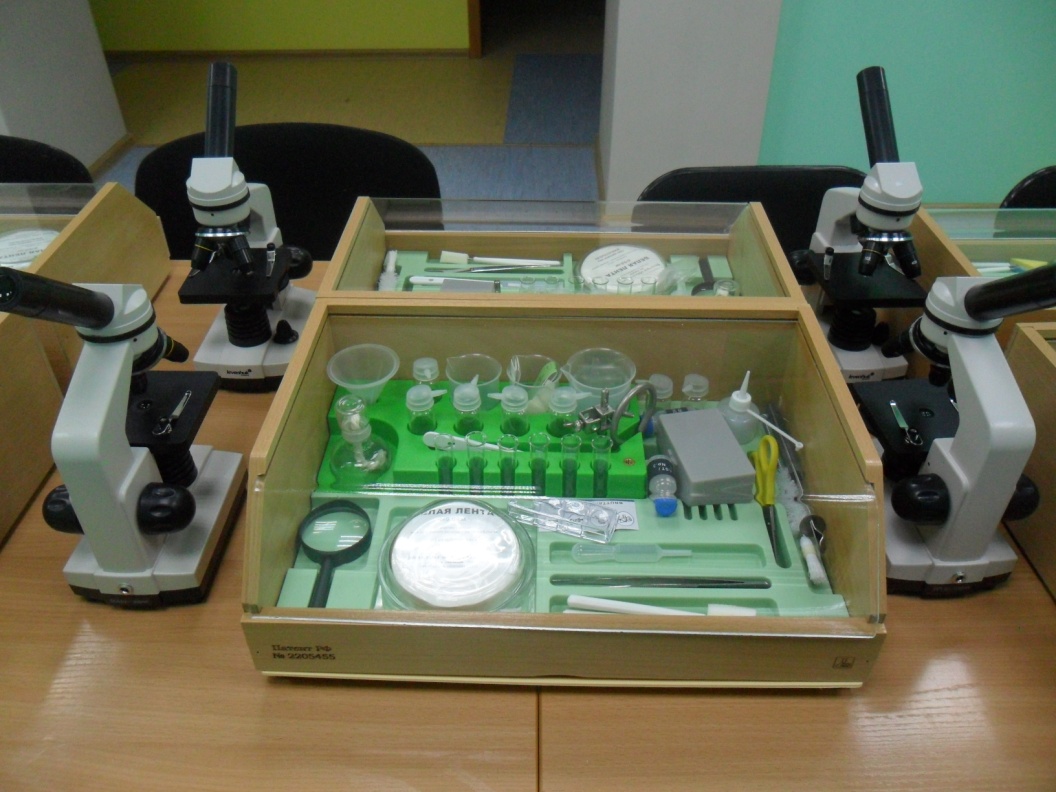 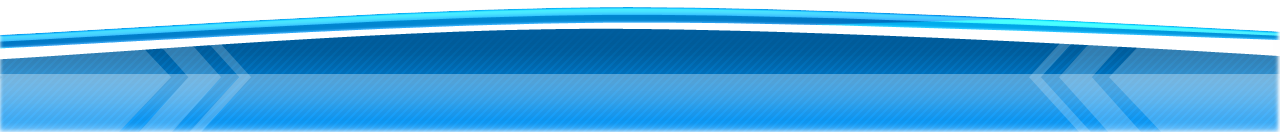 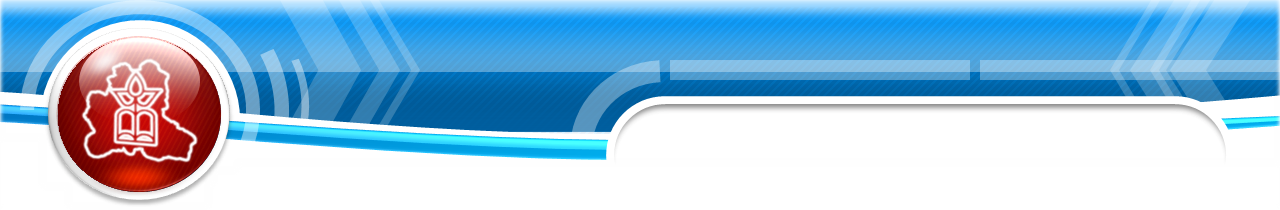 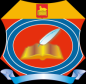 БОДАЙБИНСКОЕ ОБРАЗОВАНИЕ
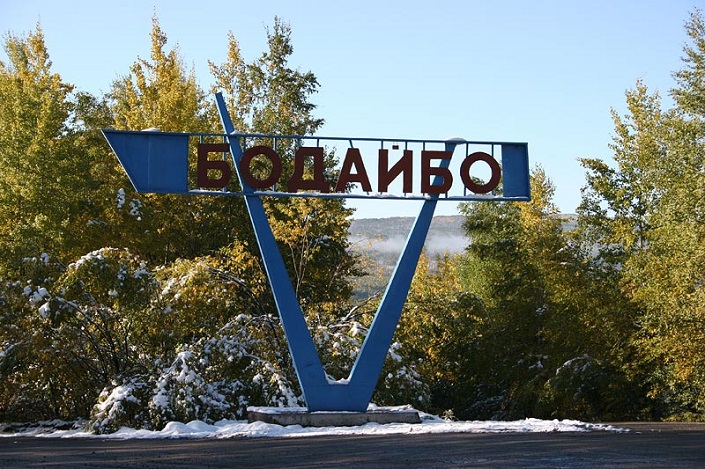 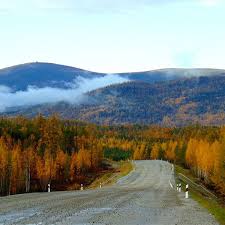 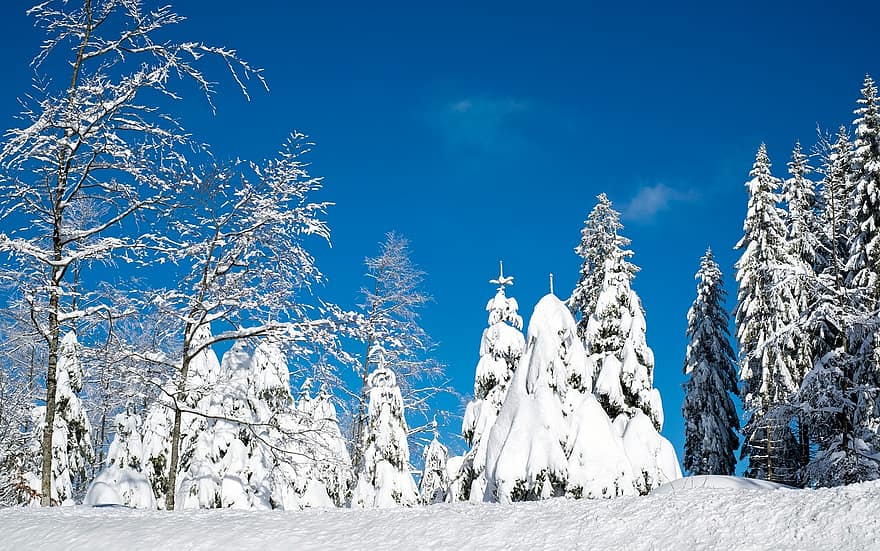 Контакты;
Управление образования    8(3952)5-17-02 
начальник Наумова Светлана Евгеньевна 
Сайт Управления образования г.Бодайбо 
Электронная почта: gorono38@mail.ru
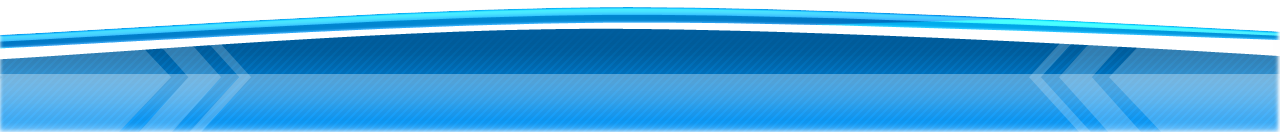